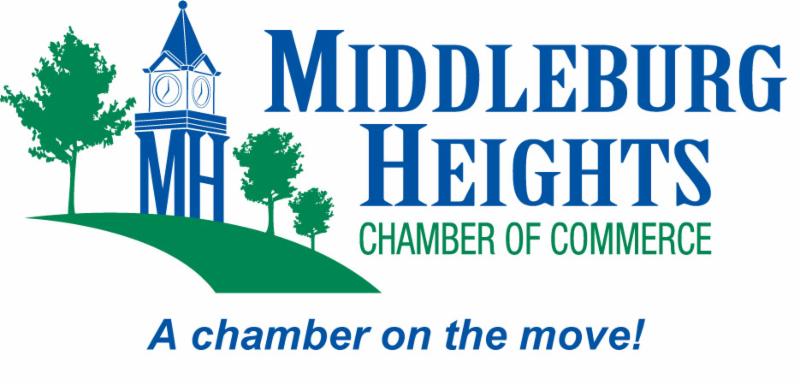 A Year in Review
2022
2022 Chamber Executive Committee
Phil Henry, President
Karen Raisch-Siegel, 1st Vice President
Past President/Advisor, Tim Noe
Treasurer, Tim Cooper

Executive Director, Claudia Motiu
2022 Chamber Board Members
Charles Bichara, City of Middleburg Hts.
Dan Sage, Machor Sage Insurance
Dave Herwerden, WestPoint Wealth Management
Doug Miller, Polaris Career Center
Edvige Rita Camardo, Key Bank
Geoffrey Dennis, Dollar Bank
Jennifer Gosnell, Dollar Bank
John Grech, Edward Jones
John Hausman, Cuyahoga Community College
Kim Harris, Pathway Caring for Children
Mike Tomon, Tomon & Sons Funeral Home
Shelley Chornak, Sage Partners
March – Supply Drive Ukrainian Relief Drive – Partnered with Middleburg Hts. Recreation Center
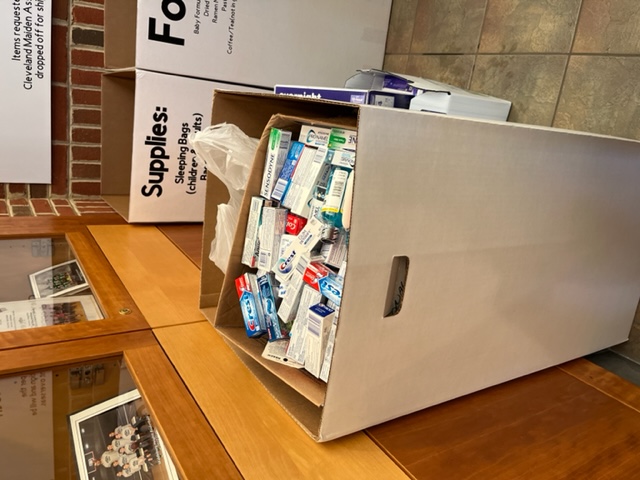 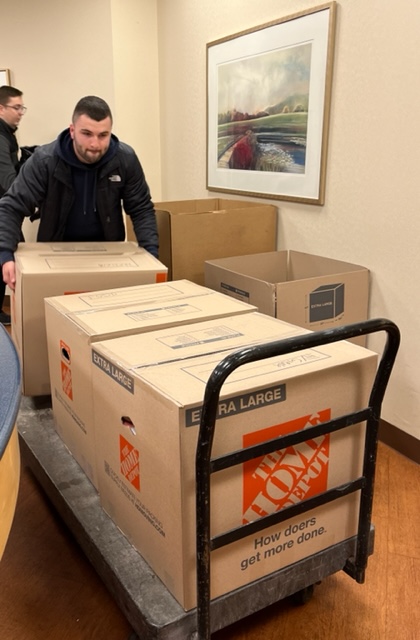 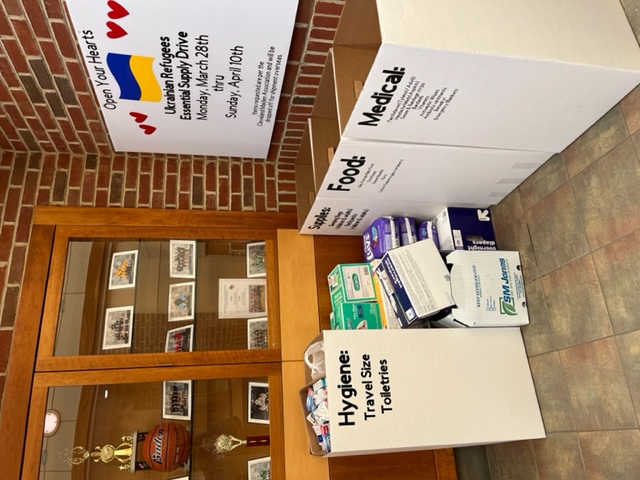 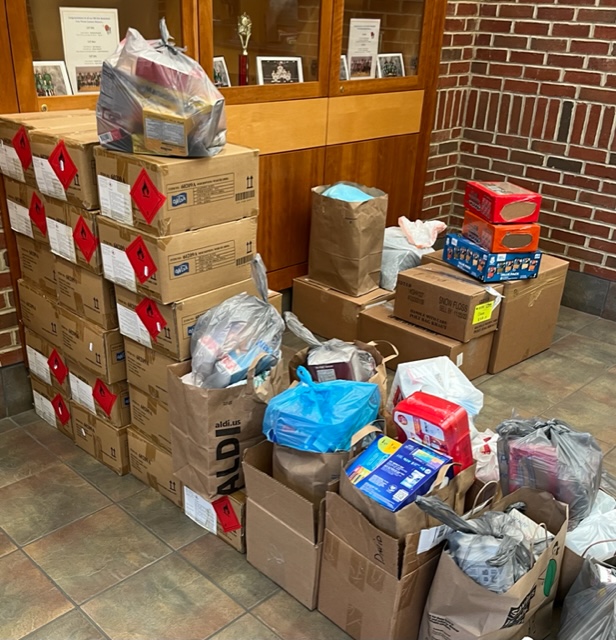 April LuncheonState of the City
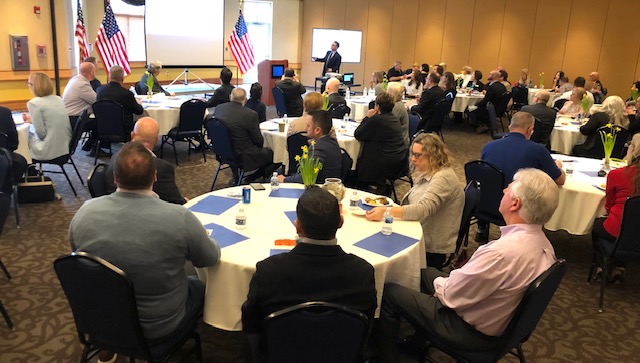 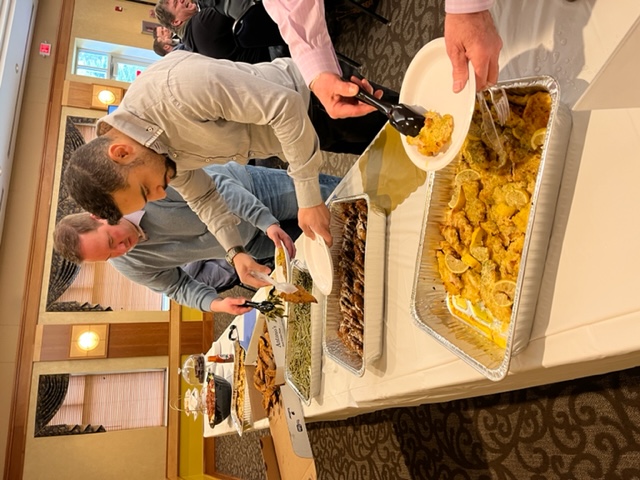 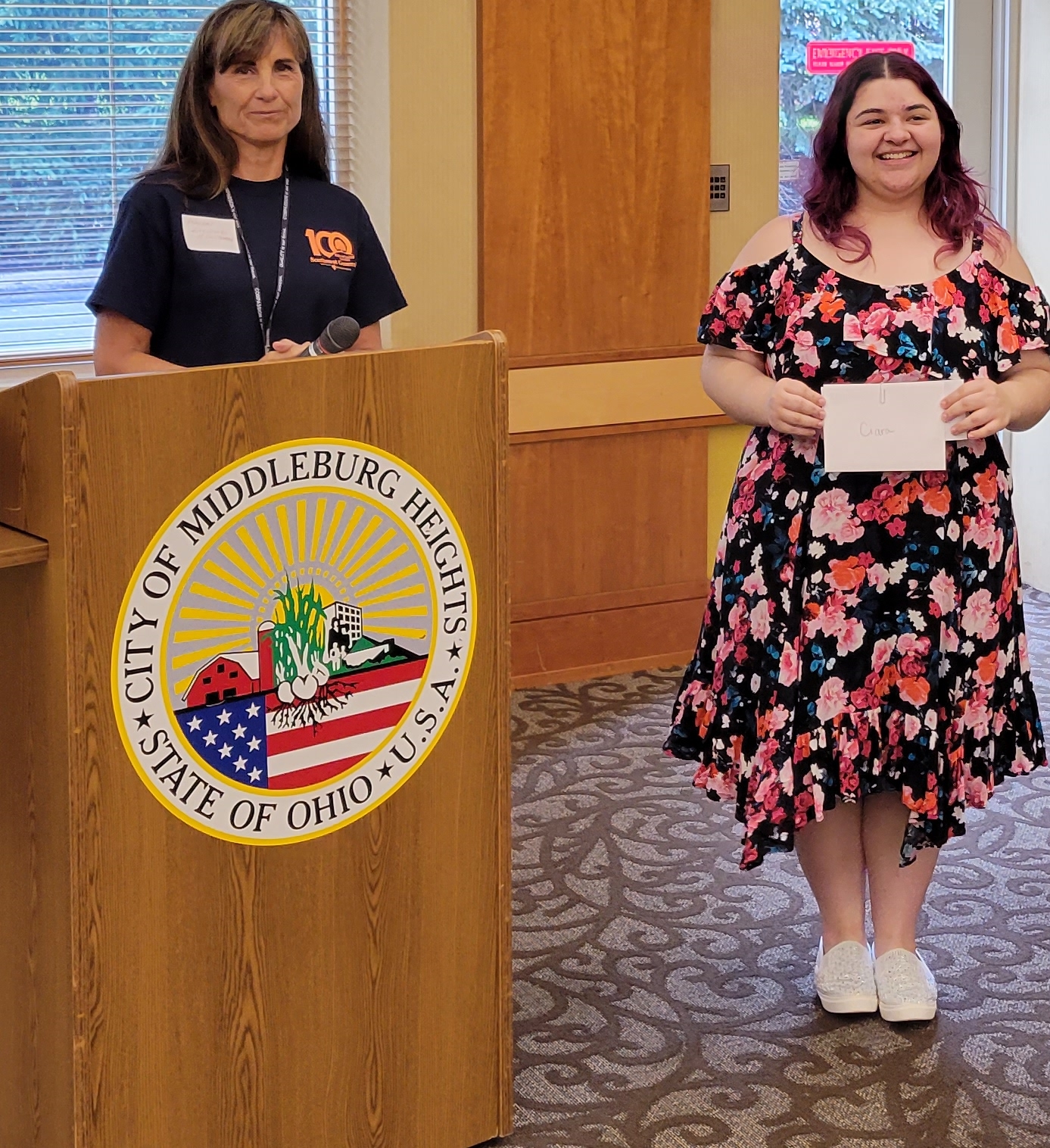 June Luncheon - 
 Staycation Hidden Gems & Scholarship Awards
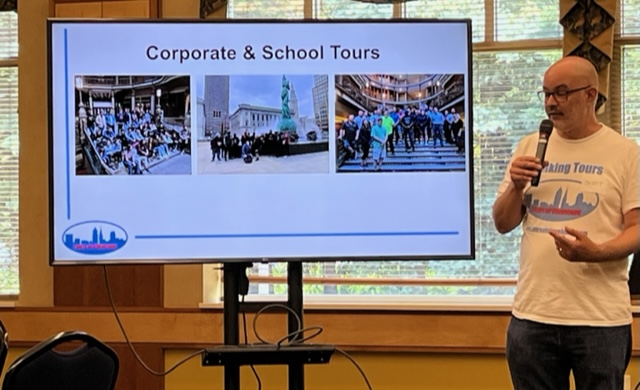 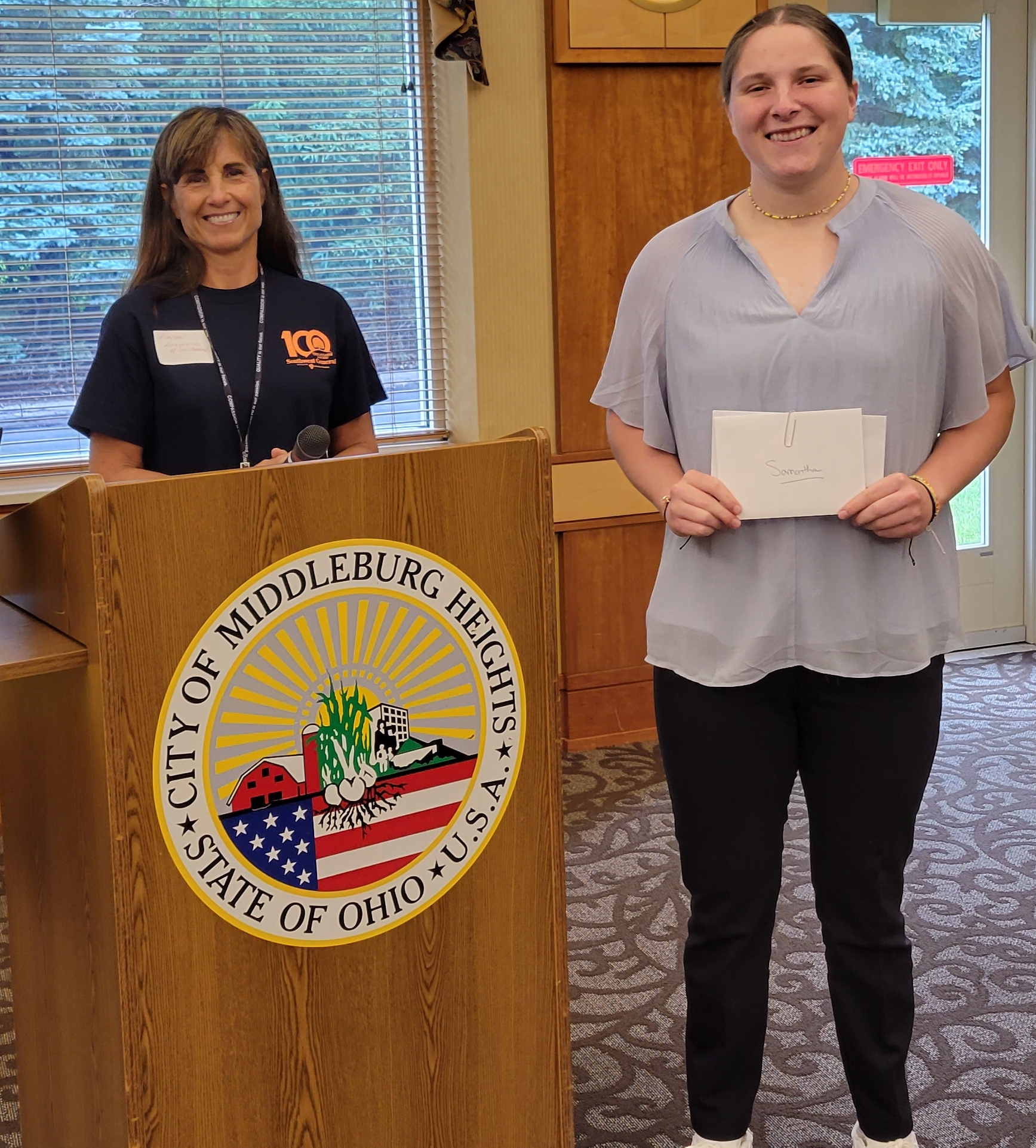 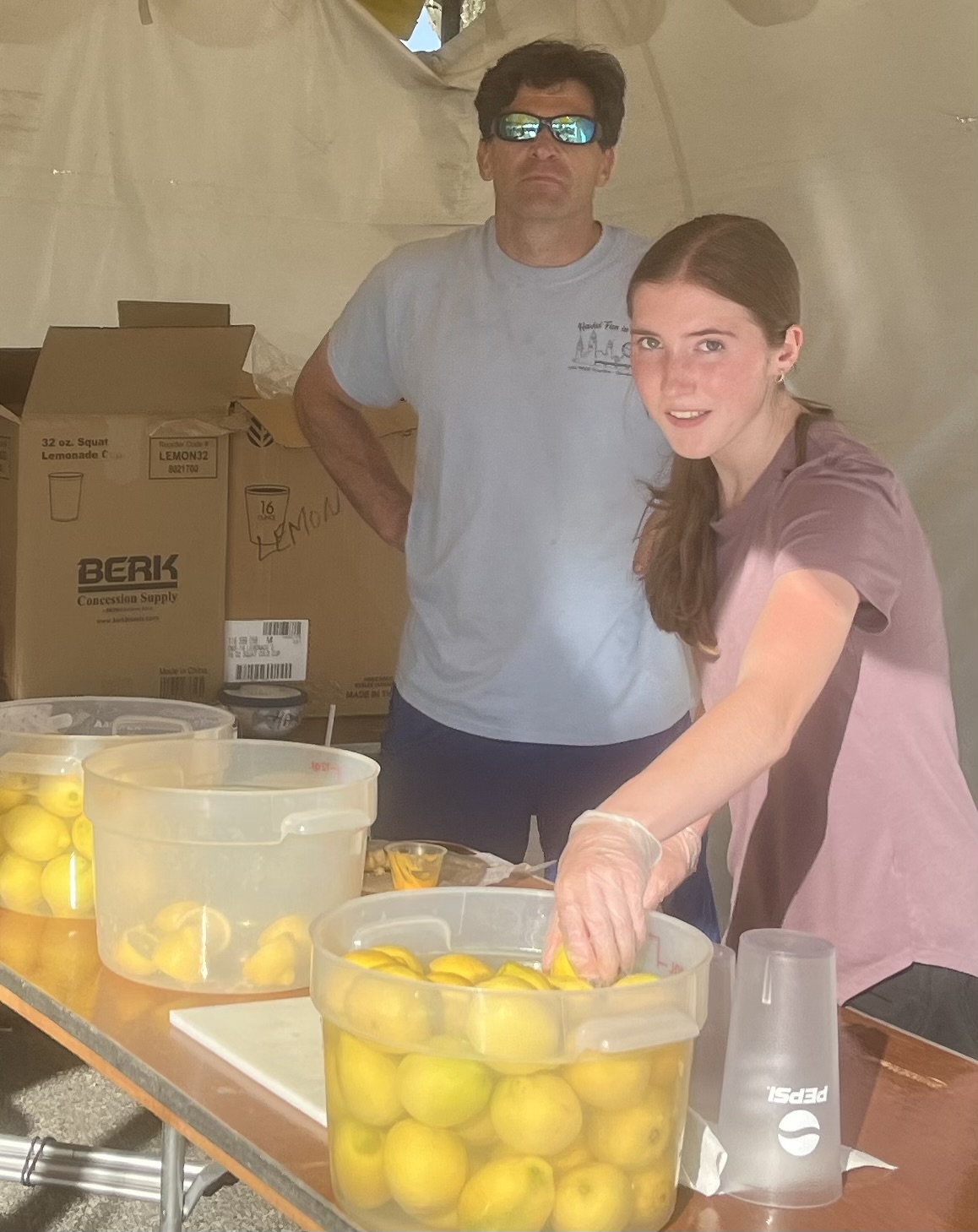 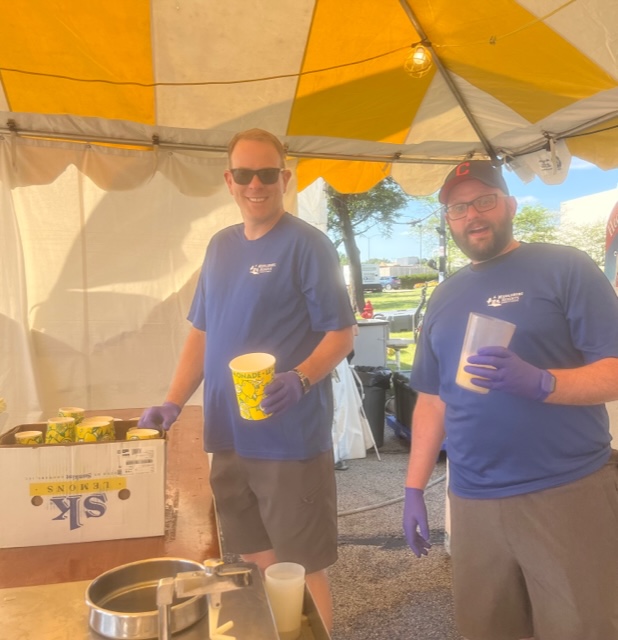 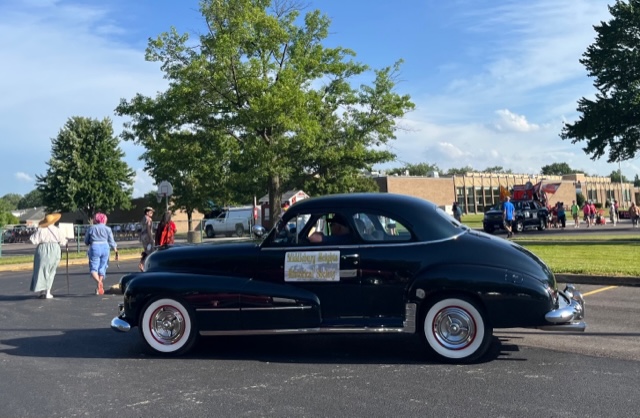 June
 Summer in the City, 
Parade & Lemonade Stand
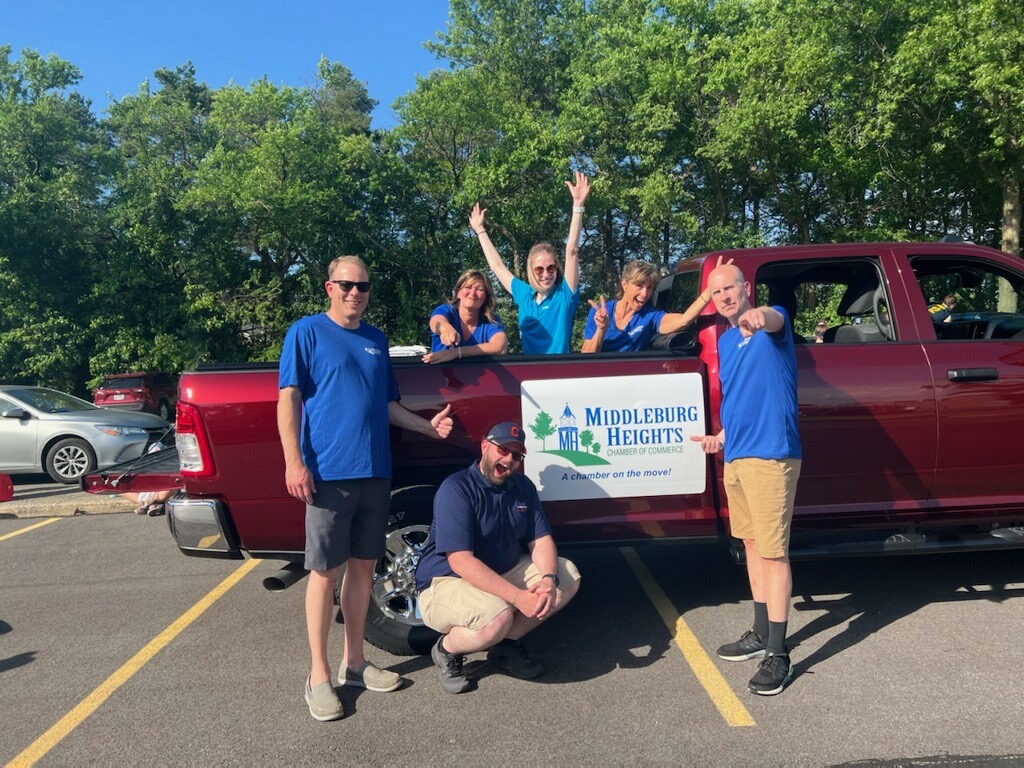 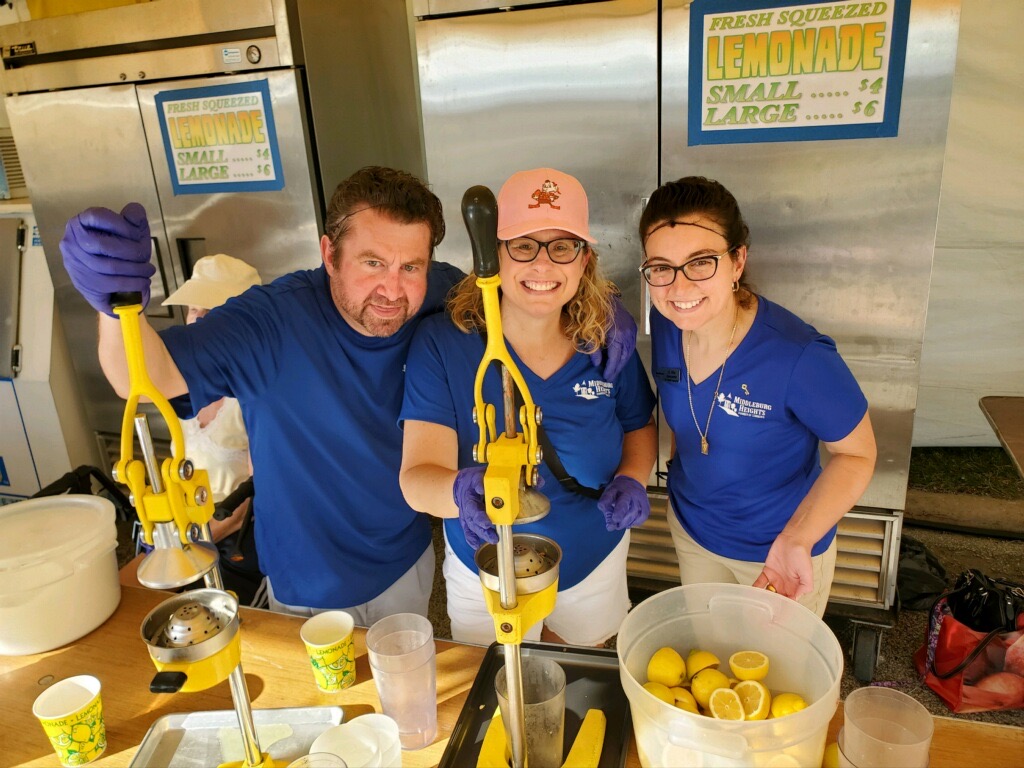 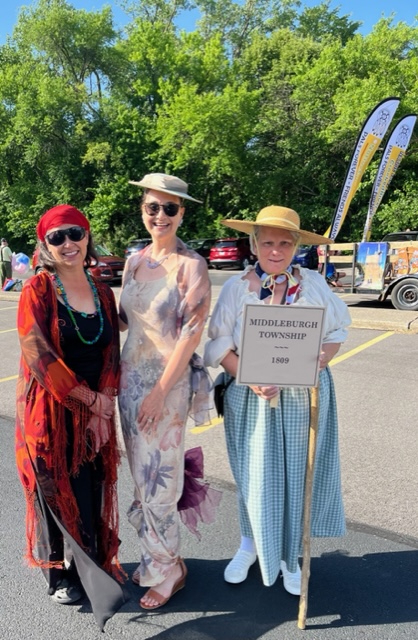 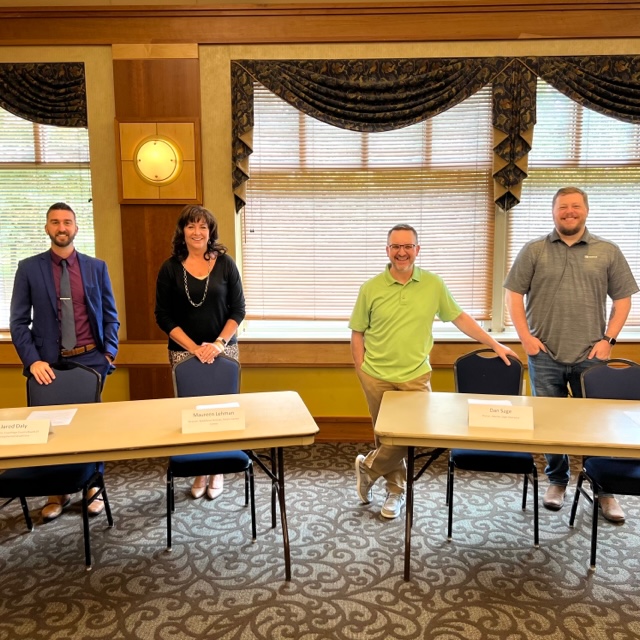 August Luncheon – Creative Hiring and Recruitment Panel
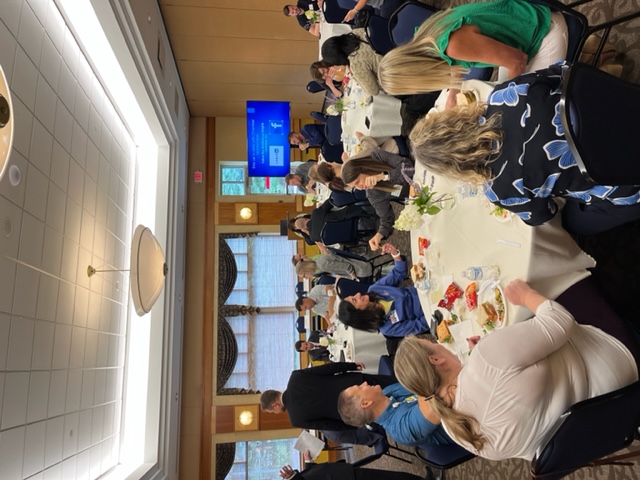 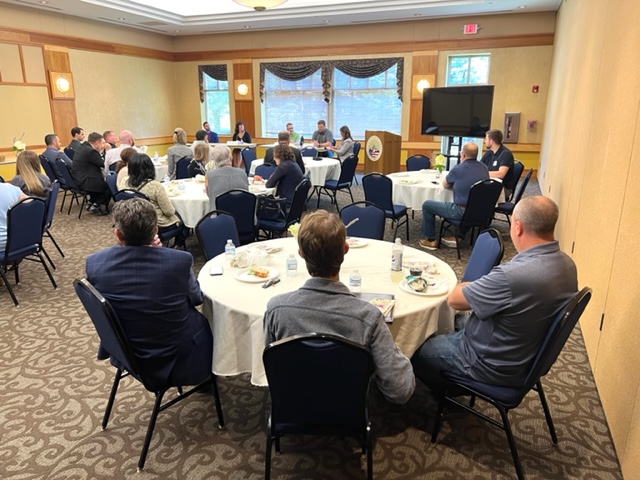 August 
Stuff the Bus
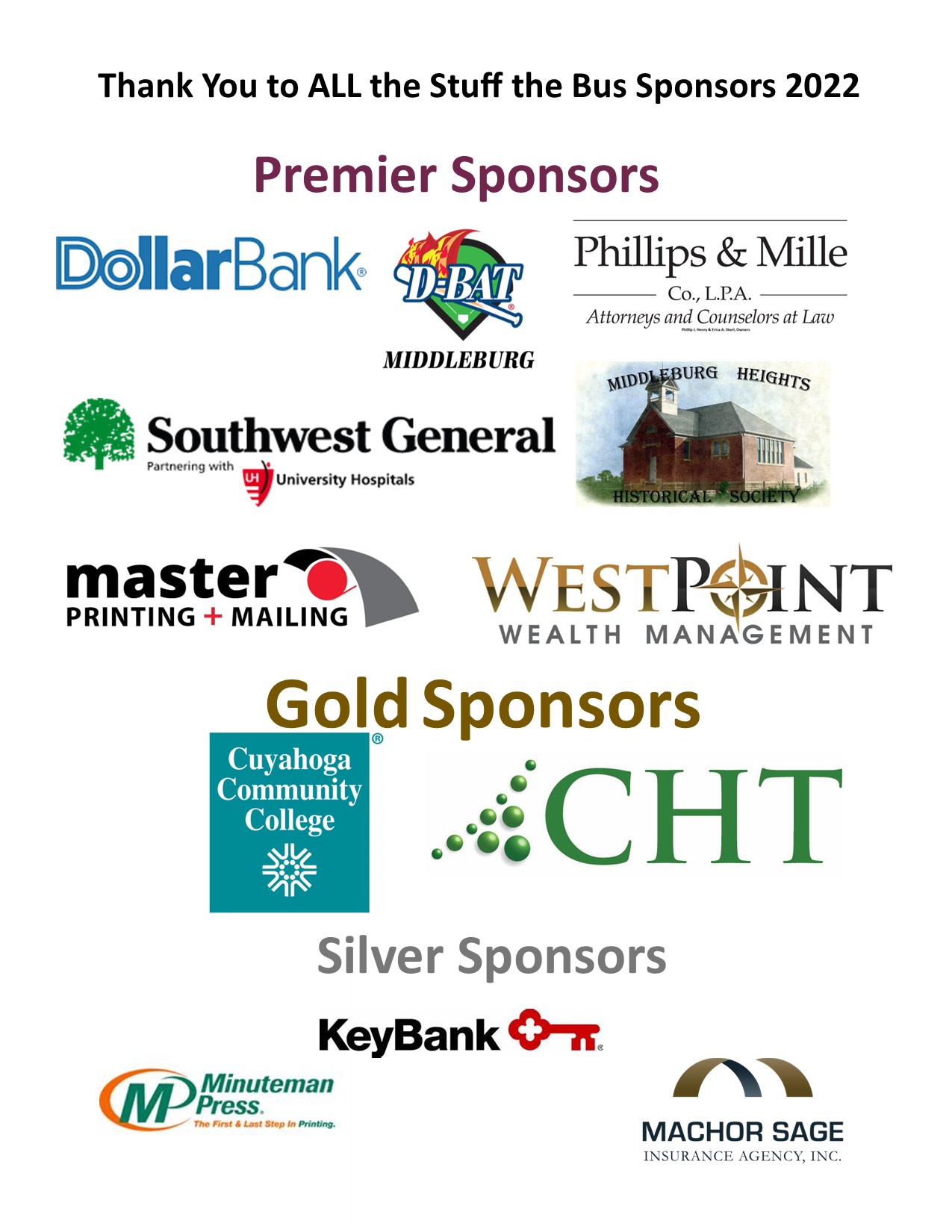 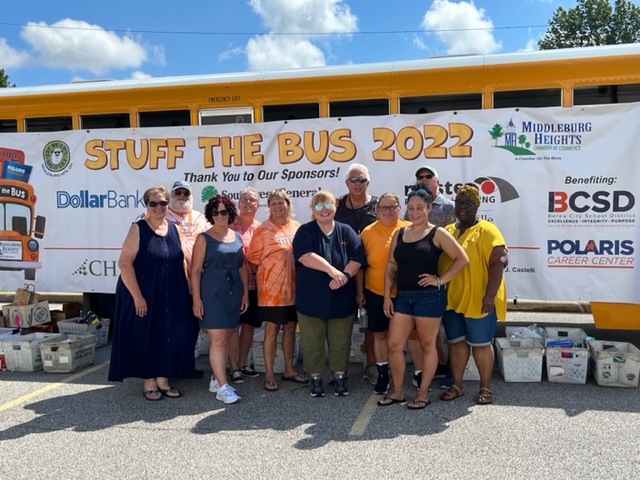 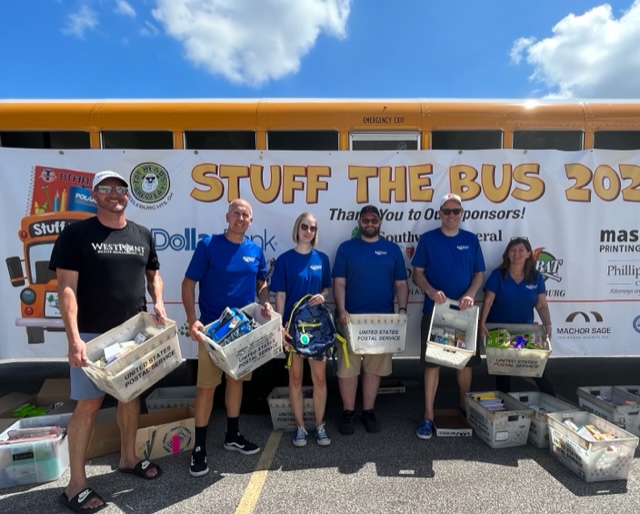 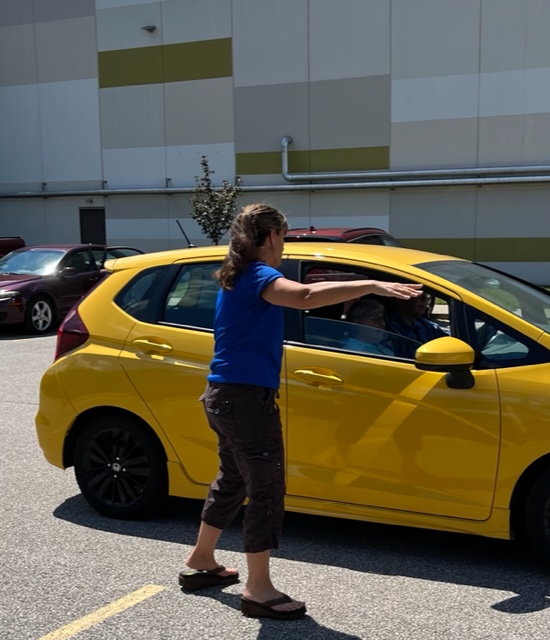 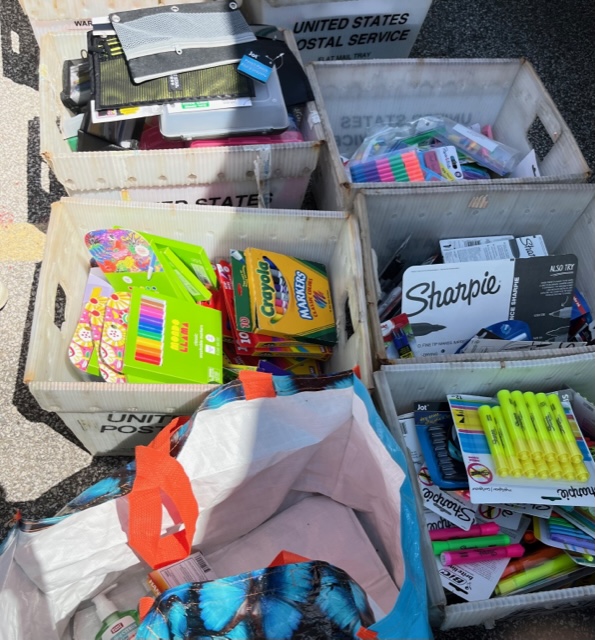 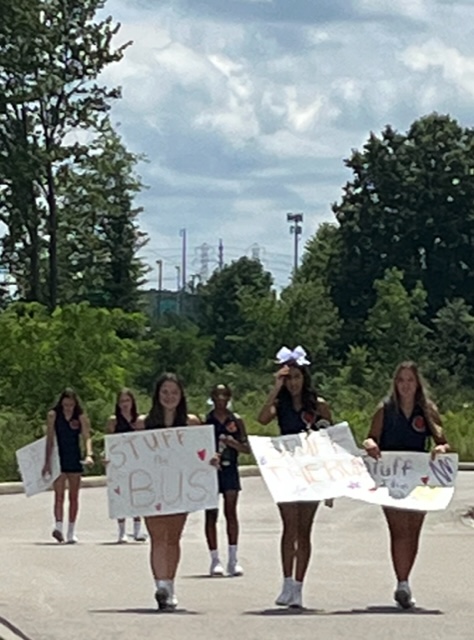 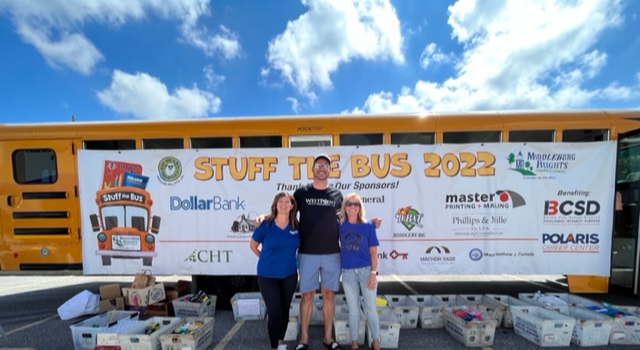 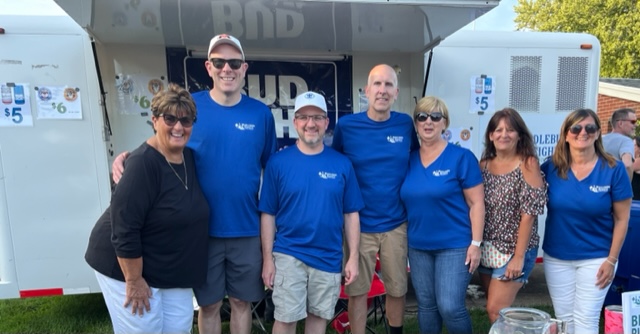 August  
Jammin’ in the Park
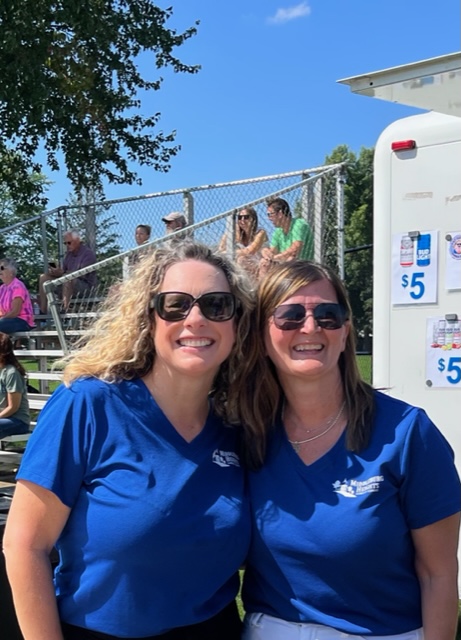 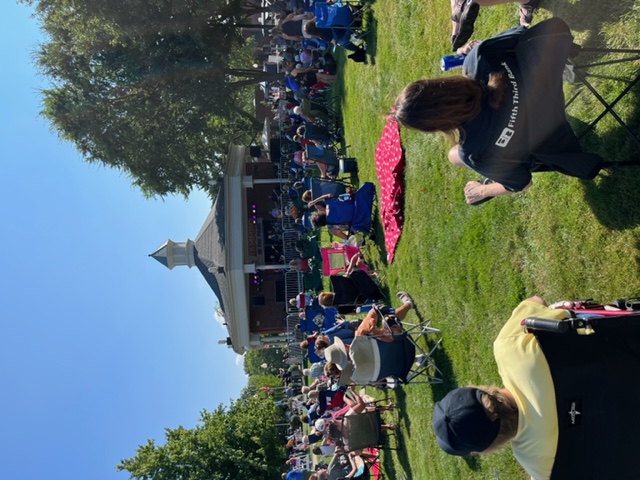 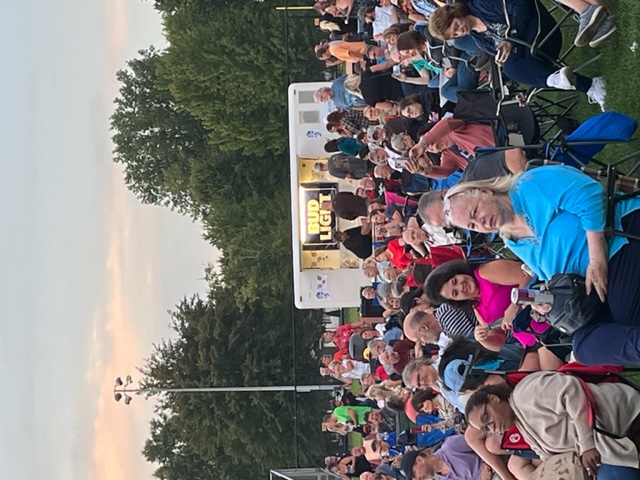 September 2022 – Fall Fest
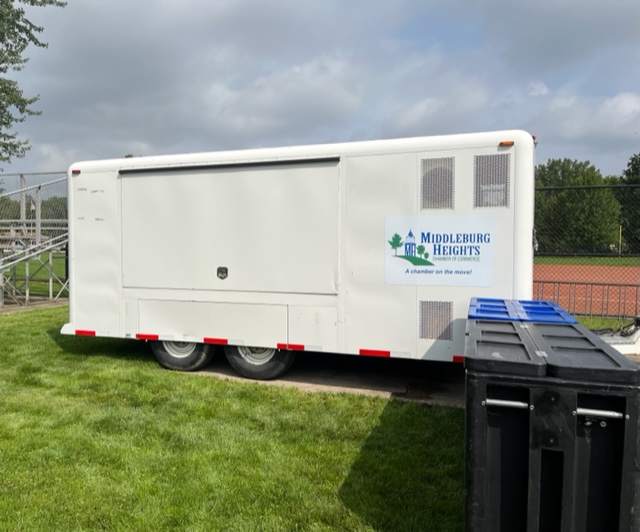 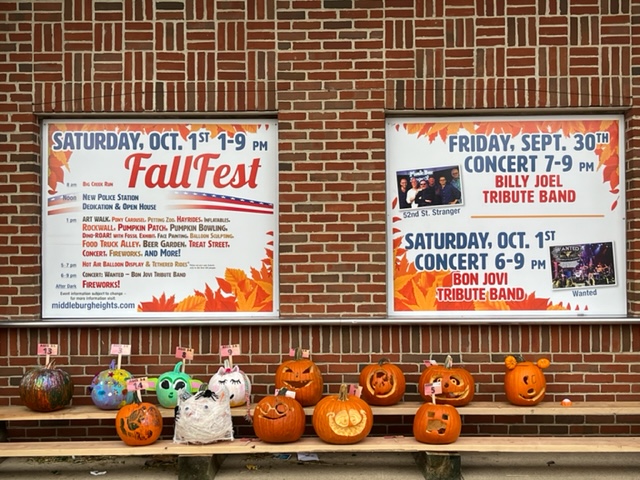 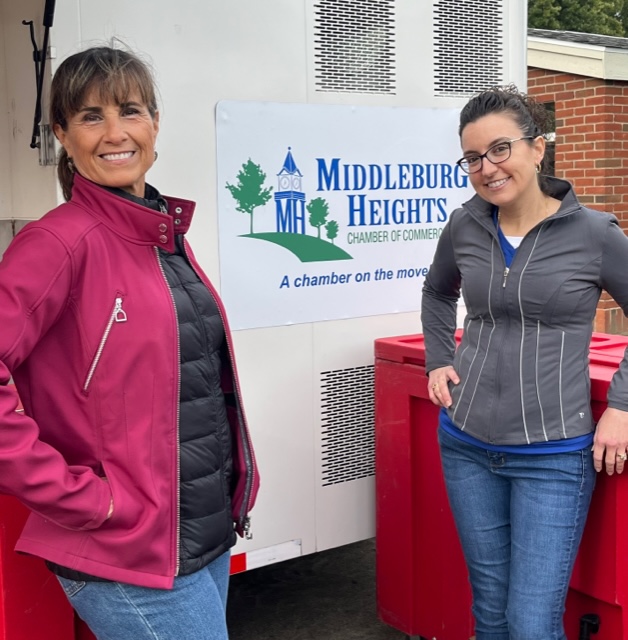 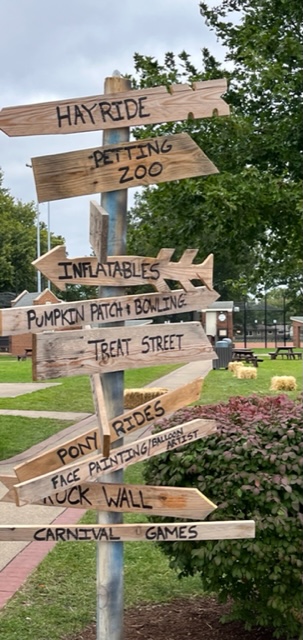 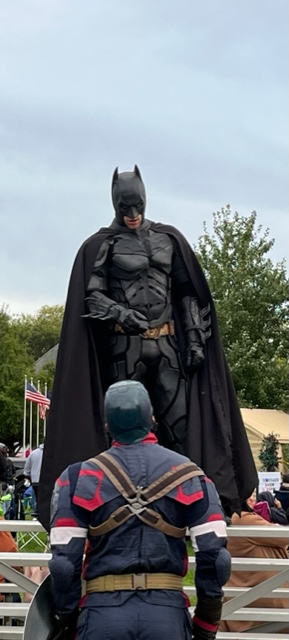 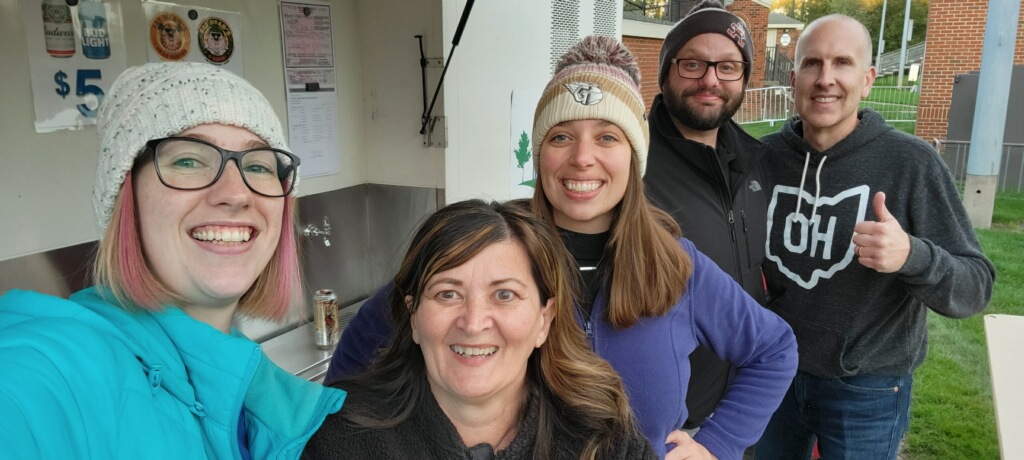 September Luncheon - Saving BIG with Chamber Benefits & Stuff the Bus check award
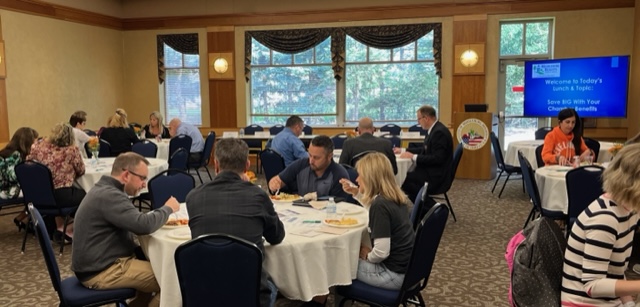 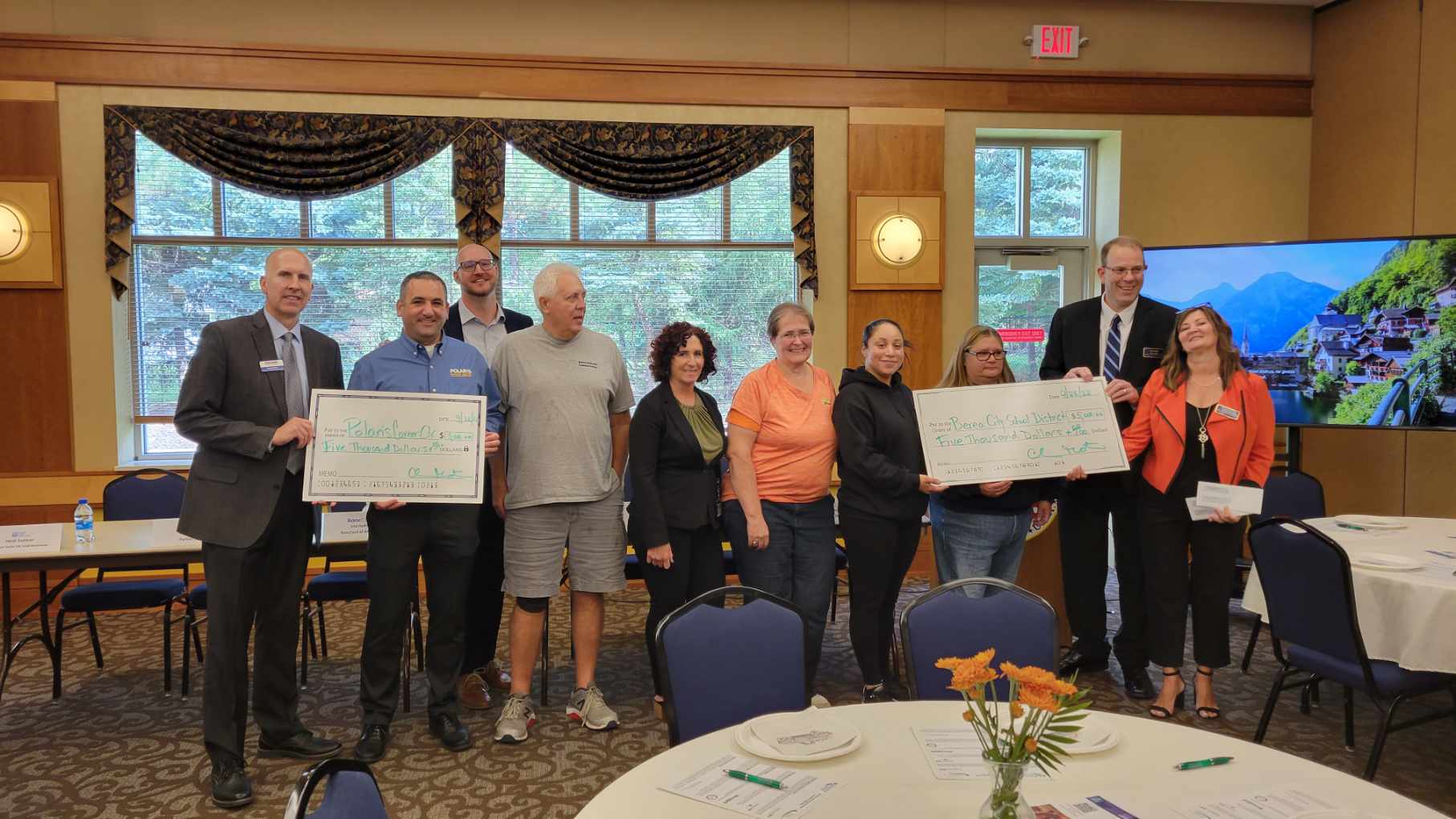 October
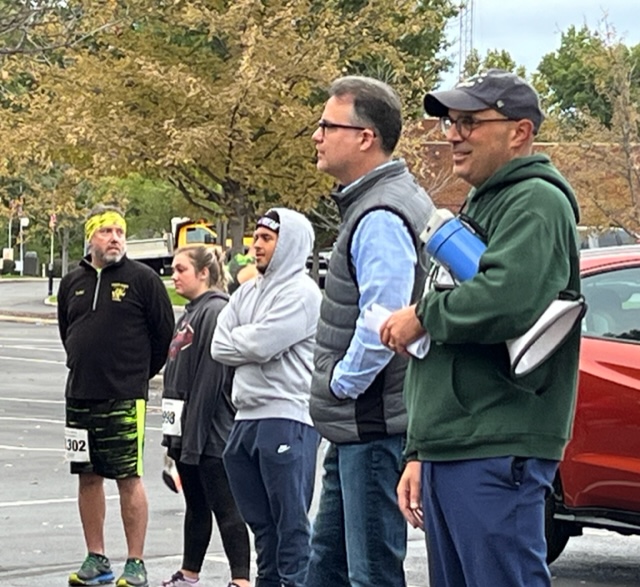 Big Creek Run
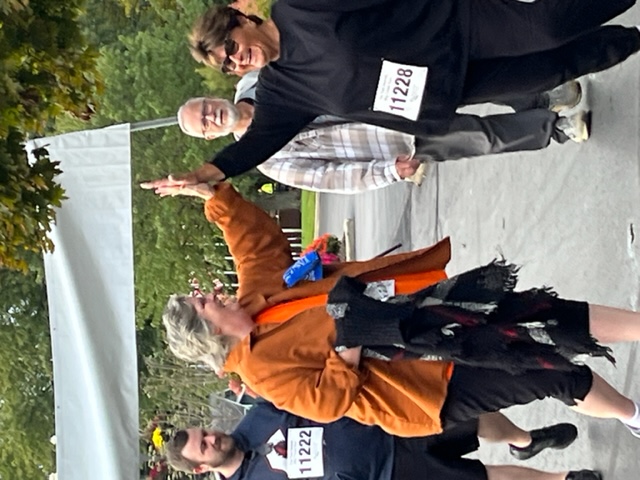 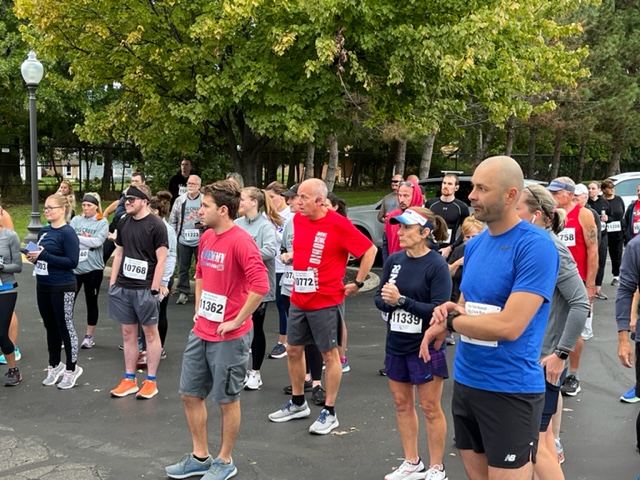 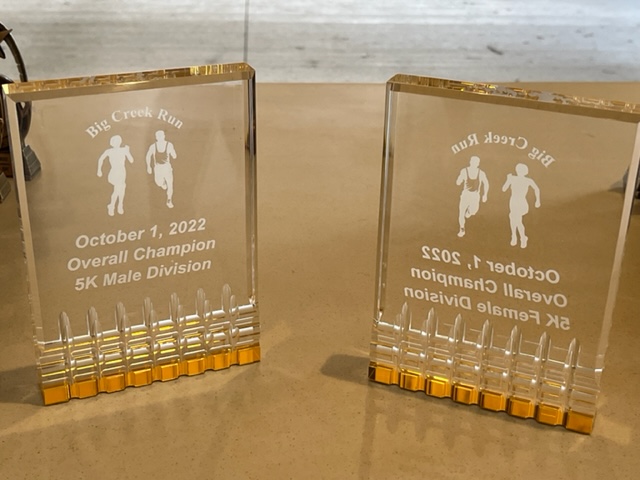 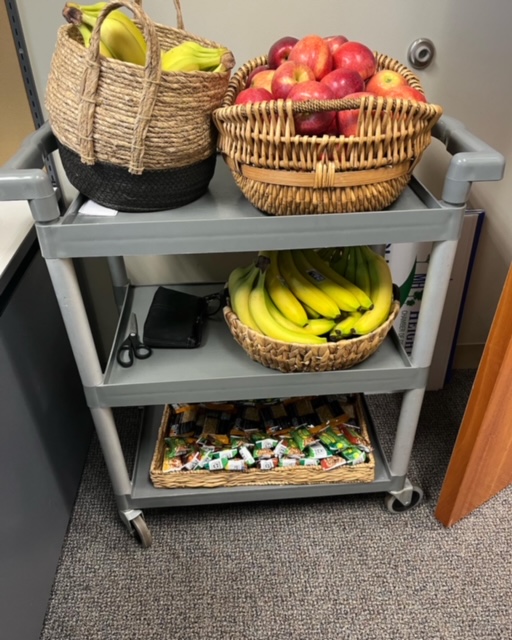 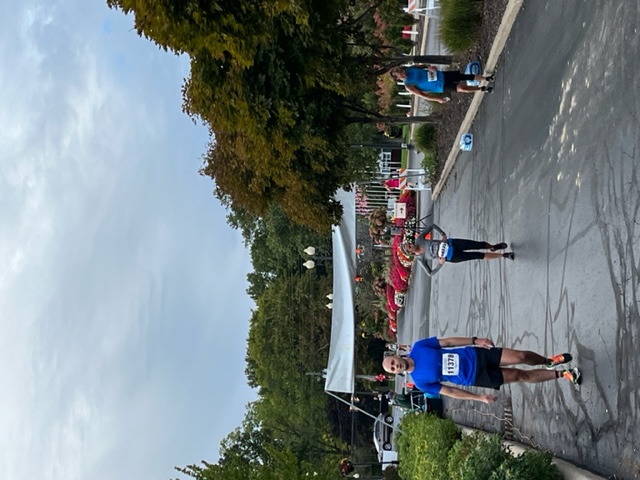 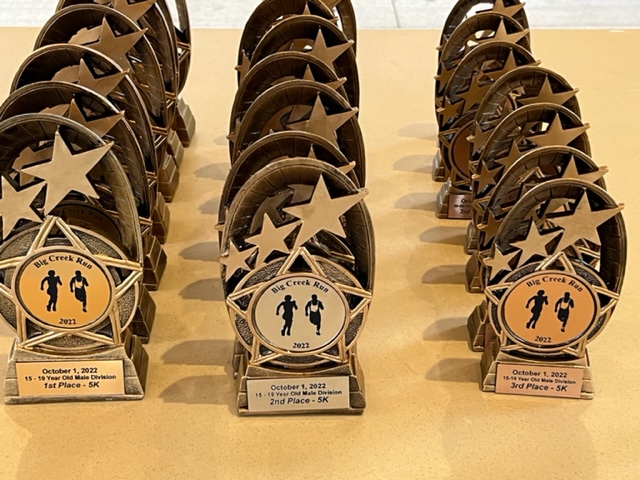 October
1st Chamber Morning Meet Up
October
Bright Star Awards Ceremony
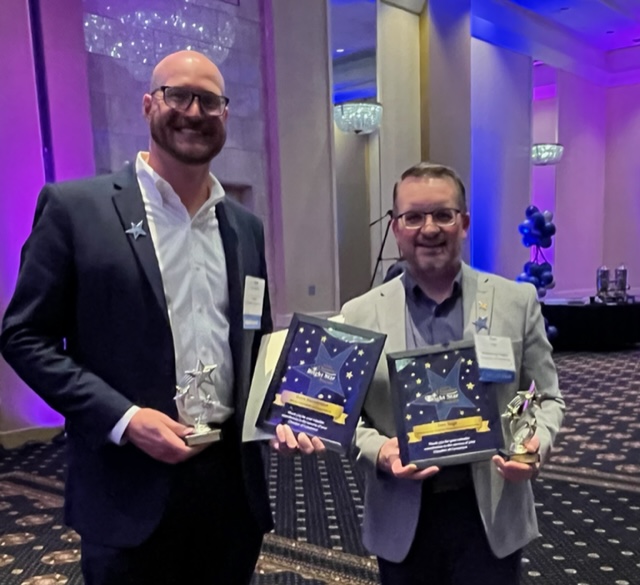 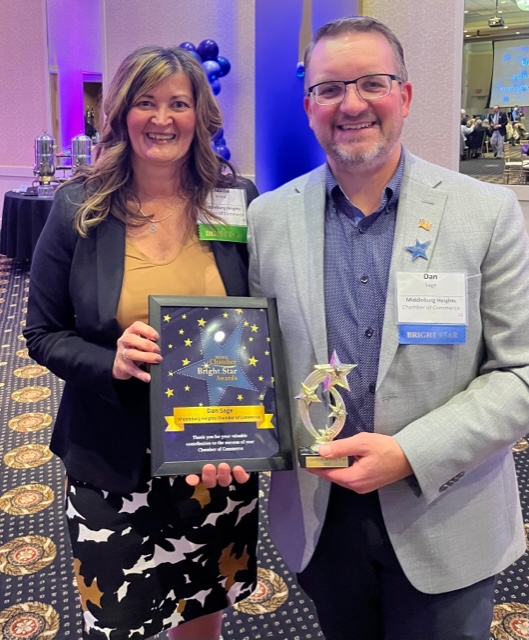 Dan Sage Bright Star for Middleburg Hts. 
& 
Dave H. Bright Star for Berea Chamber of Commerce
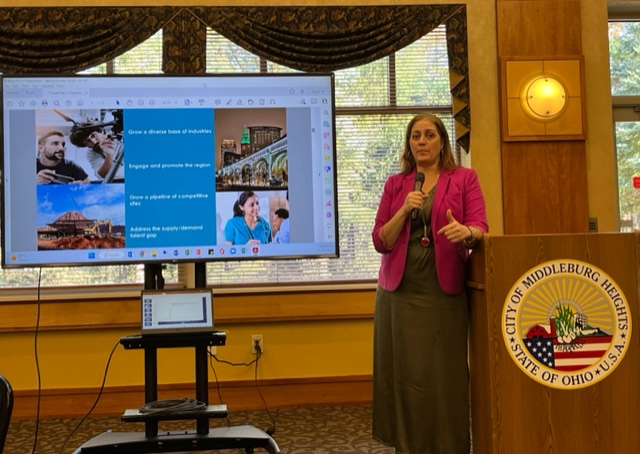 November Luncheon – Growing Northeast Ohio’s Economy
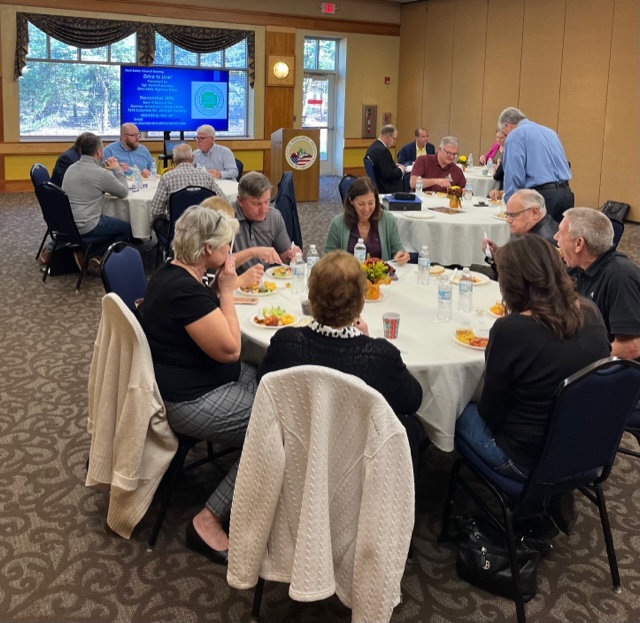 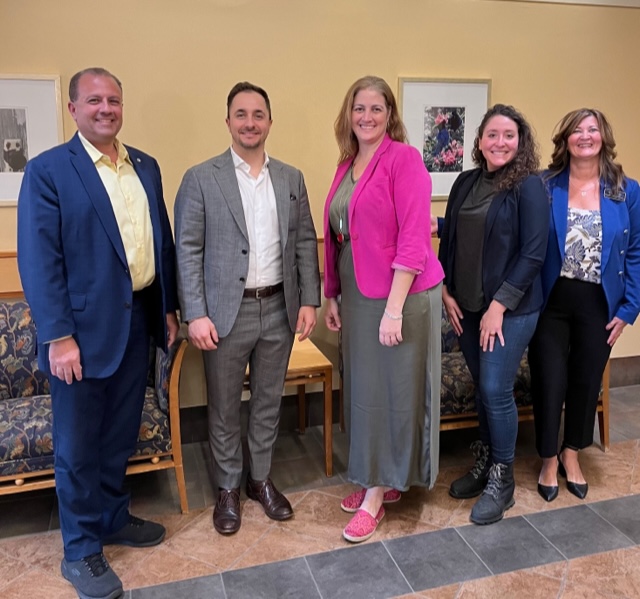 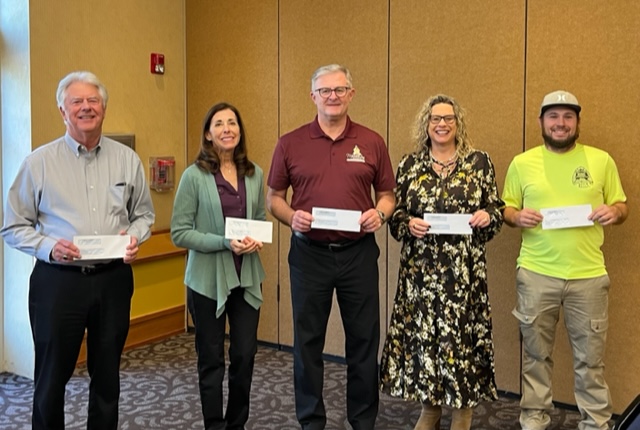 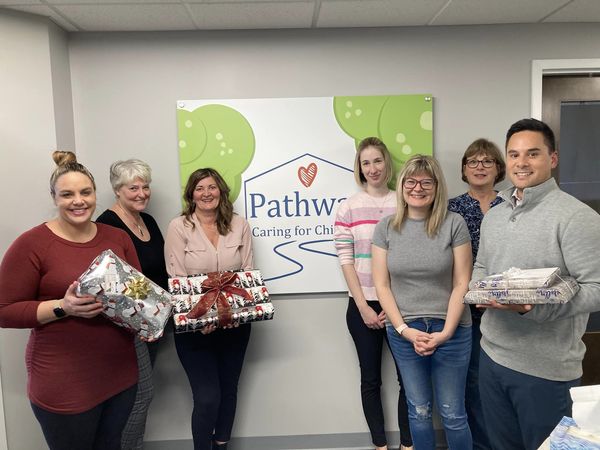 November – Toy Drive for Foster Children
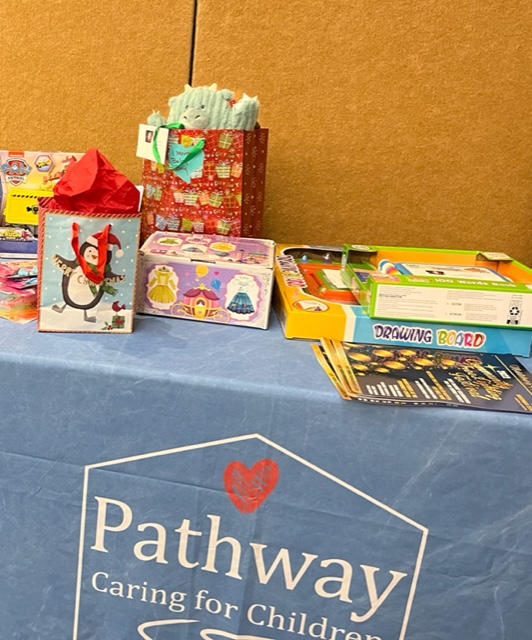 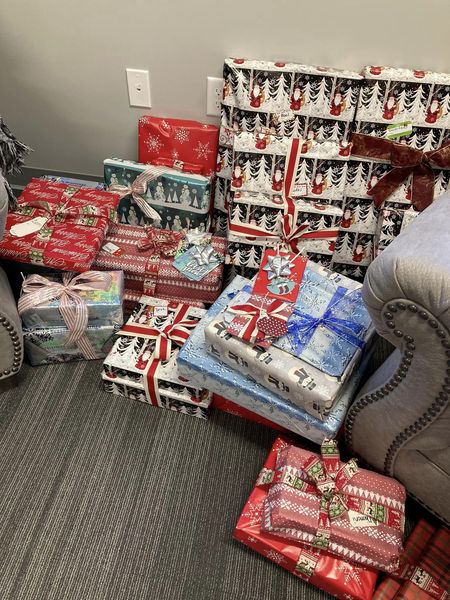 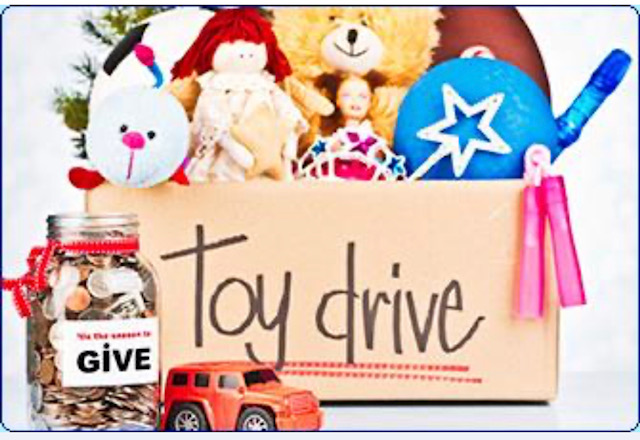 Ribbon Cuttings
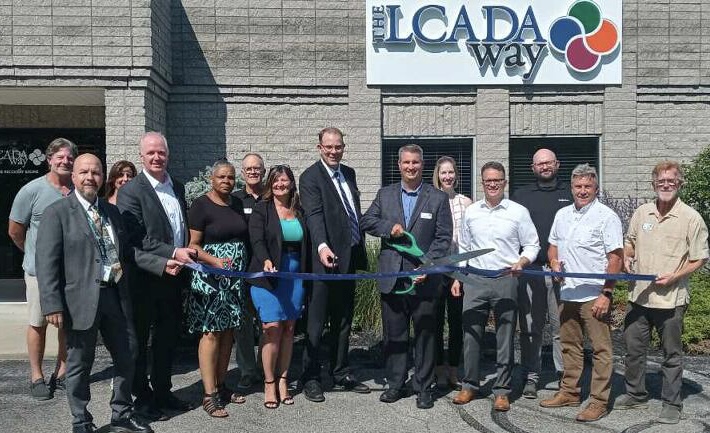 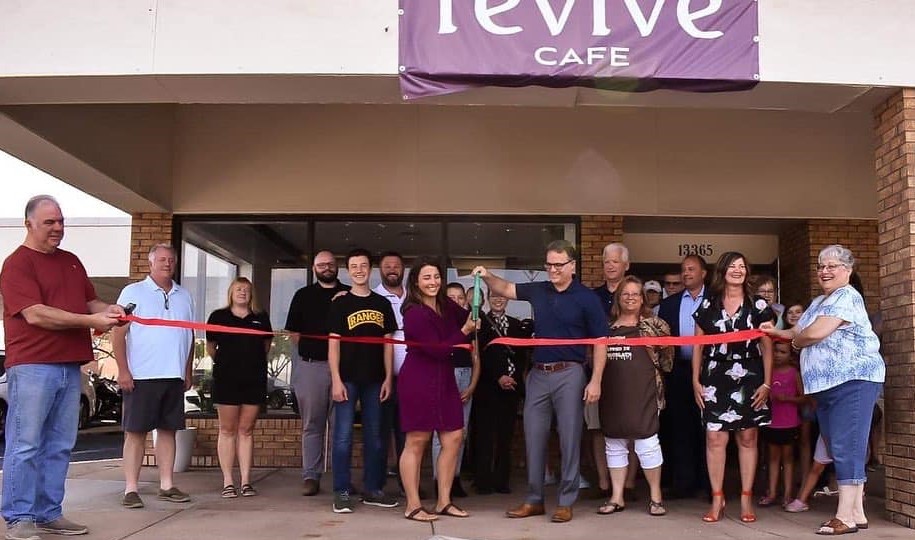 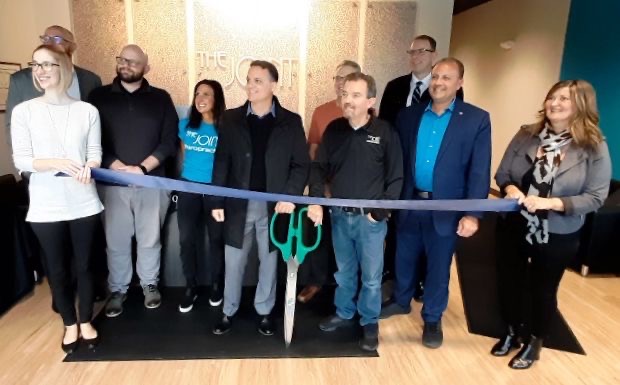 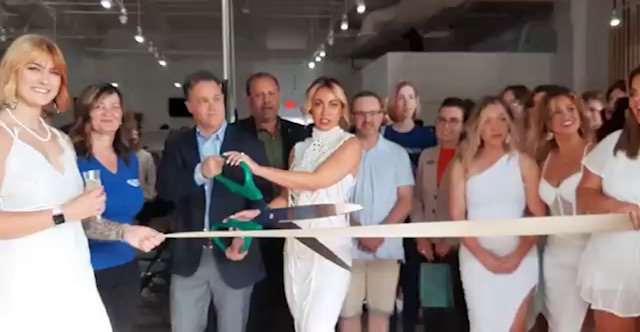 Board of Director’s Meetings – 
Offsite at Chamber Member locations
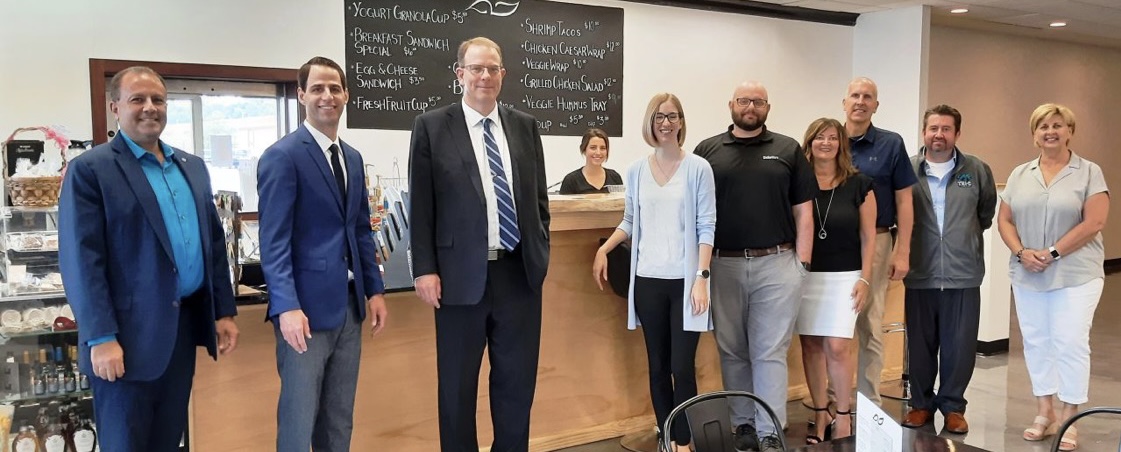 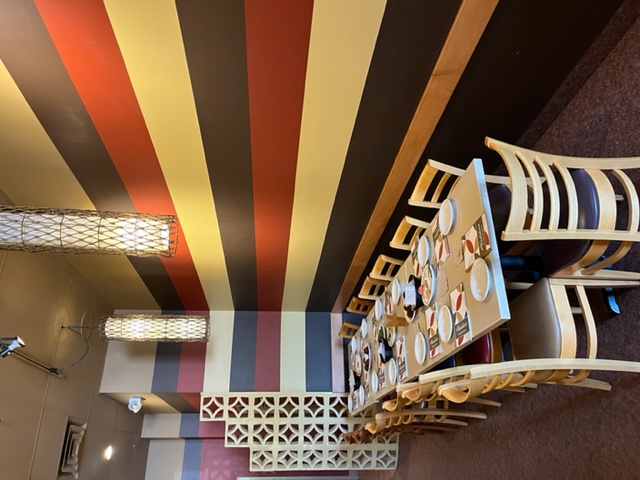 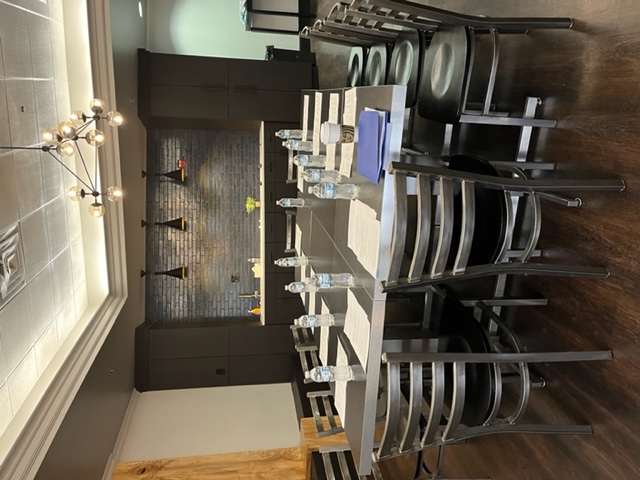 12 months
$13k+ donated to non-profits/charities
$2k in scholarships awarded to two students
Thousands of supplies donated for relief supply drive
250 Chamber members – we are in the top 1/3 of NOACC chamber membership
144 Toys donated by chamber members, historical society & Lifeworks as part of Toy Drive 
20 New Chamber members (non repeat)
12 Chamber newsletters released with 46% open rate
10 Chamber lunches (lunch and learn) held 
  8 Local organizations and two schools supported
  5 charitable events (Stuff the Bus, Scholarships, BCR, Toy Drive, Relief Drive)
  4 ribbon cuttings 
  3 revenue generating events (2 Beer Gardens, 1 Lemonade Stand)
  1 Chamber Morning Meet Up - NEW